Ouderinfo DERde leerjaar
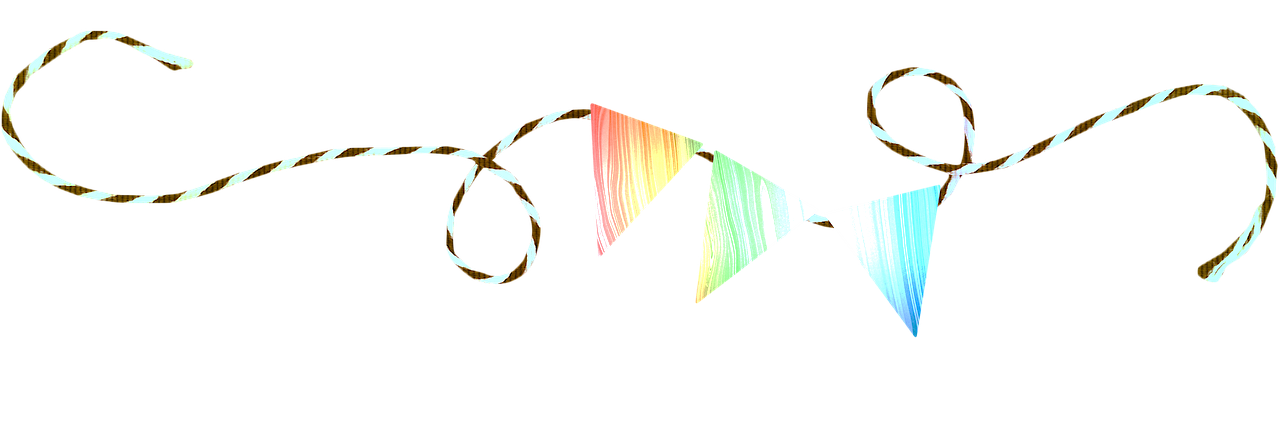 Alles wat u moet weten over schooljaar 2024-2025
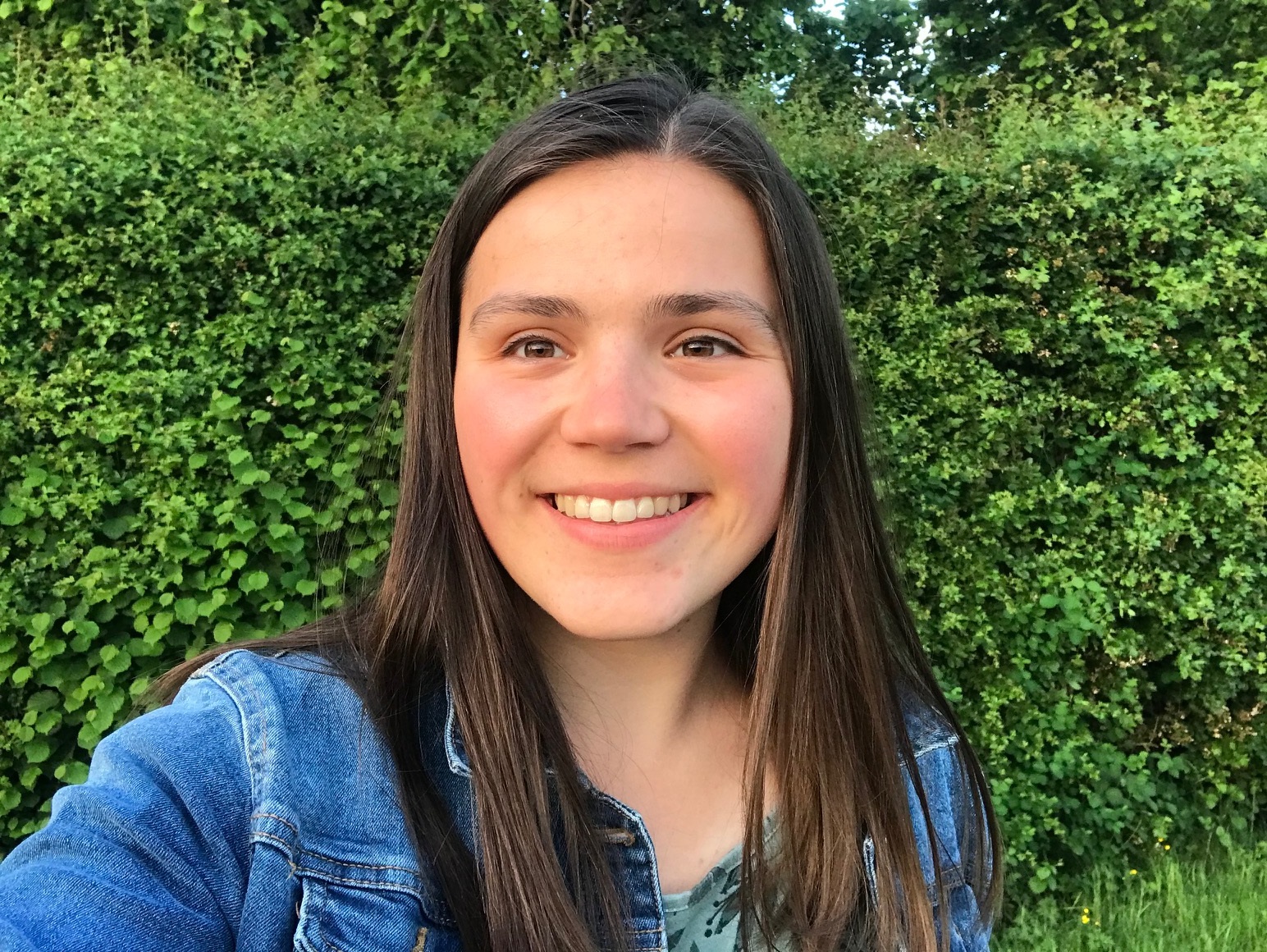 Ons 3de leerjaar bestaat uit…
14 kinderen
2 leerkrachten
Juf Sarah (klasleerkracht)
Meester Giovanni (leerkracht lichamelijke opvoeding)
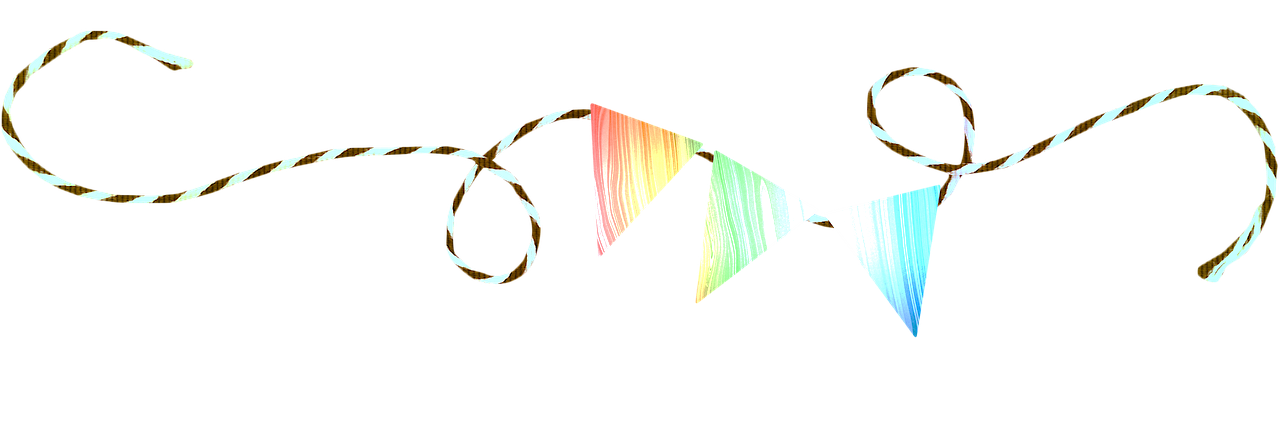 Communicatie
spreek ons gerust aan op de speelplaats of aan de schoolpoort
agenda / weetjes (onderaan)
huiswerkmap regelmatig controleren 
oudercontacten: begin december – eind maart – eind juni
indien nodig tussentijds oudercontact
mail: 	juf.sarah@denakker.be
Agenda leerlingen
wekelijks op vrijdag 	→ meegeven nieuwe week
lessen=L en taken=T 	→ zoveel mogelijk al ingevuld
ruimte voor invulling 	→ leerlingen
ruimte voor feedback 	→ ouders | voogd | leerkracht
handtekenen 			→ dagelijks paraferen
T en L 				→ maken/kennen op de ingeschreven dag
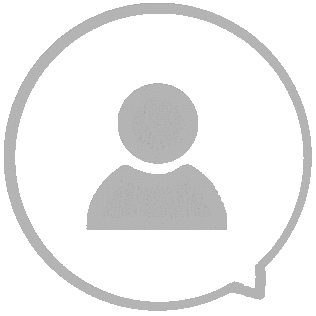 Toetsen en dictees
code L in de agenda
ongeveer een week op voorhand
na verbetering en remediëring mee naar huis : toetsenmap
handtekenen en terug meegeven a.u.b.
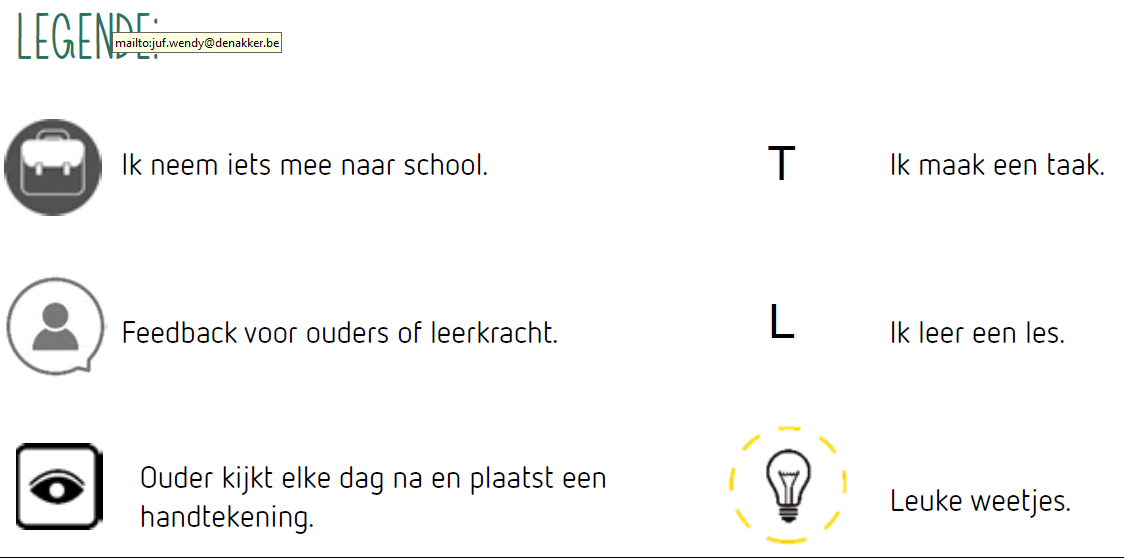 Nieuwe inhouden – 3e leerjaar
Wiskunde – methode ZoWISo
Breuken
Rechten, hoeken, veelhoeken…
…
Taal/spelling- methode Verrekijker
Verschillende woordsoorten
Automatiseren spellingsregels 
…
Wereldoriëntatie – methode Wouw
Natuur (dieren, planten, weer, …)
Transport
Van zaadje tot vrucht
TURNEN EN ZWEMMEN
Zwemmen op woensdag
Turnen op donderdag
turngerief mag op school blijven tot aan een vakantie
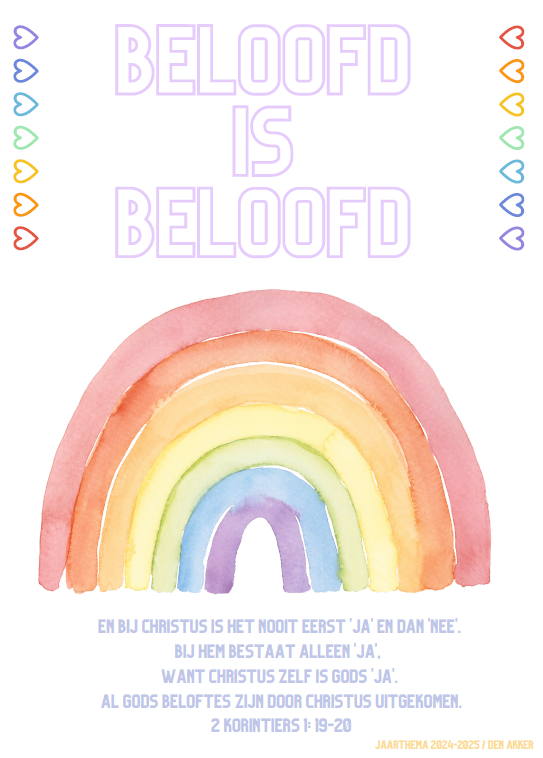 over en met de bijbel
bijbellessen: verhalen en thema’s
dagelijks bidden, zingen, bezinnen
Bijbelverzen leren
elkaar ontmoeten
maandelijkse vieringen
jaarthema: Beloofd is beloofd
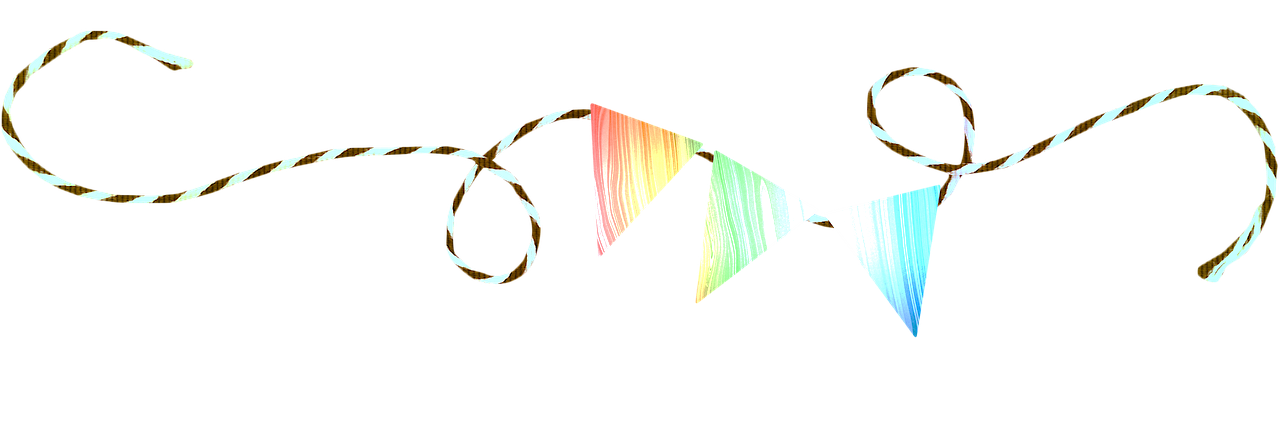 materiaal
De school zorgt voor alle materialen.
Wat MAG mee van thuis? Pennenzak, pen, potlood, ...
AANDACHT VOOR: zorg dragen voor het materiaal! 
→Indien nodig wordt er gevraagd van thuis mee te nemen.
Zorgonderwijs op maat
Lessen zo veel mogelijk op niveau van elk kind.
hulpmiddelen 
uitdaging bieden
Aandacht voor:
groepsvorming (Vormen wij een fijne groep?)
zelfstandig werk (contractwerk)
groepswerk (met iedereen kunnen samenwerken)
herhaling en inoefening
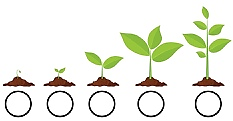 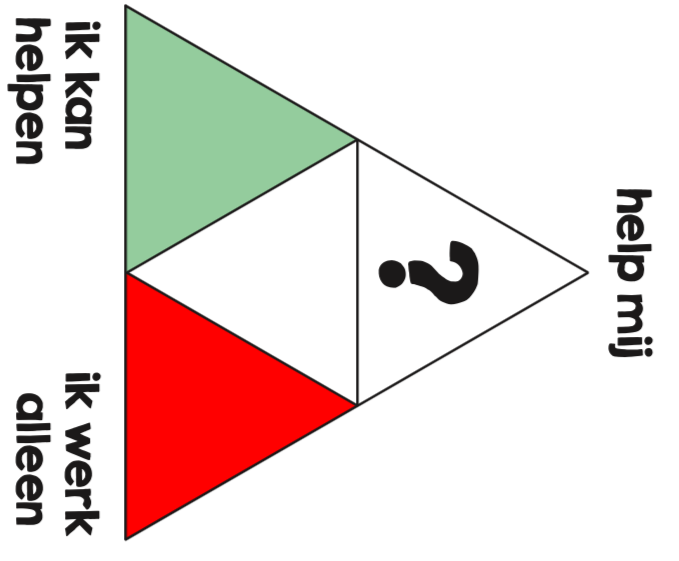 Zorgonderwijs - hulpmiddelen
hoofdtelefoon
zoWISo-wijzer
verbetersleutels
…
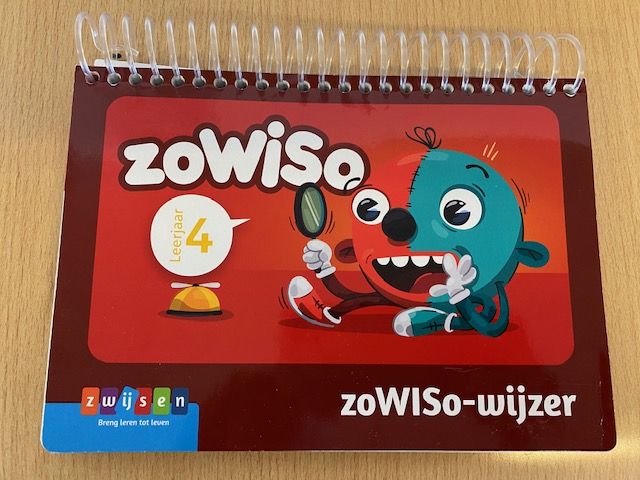 Zorgonderwijs - LEREN SAMENLEVEN
leren samenwerken en samenleven
teambuilding / groepsvorming 
bij herhaald conflict: het gesprek aan gaan en oplossingen leren bedenken, …
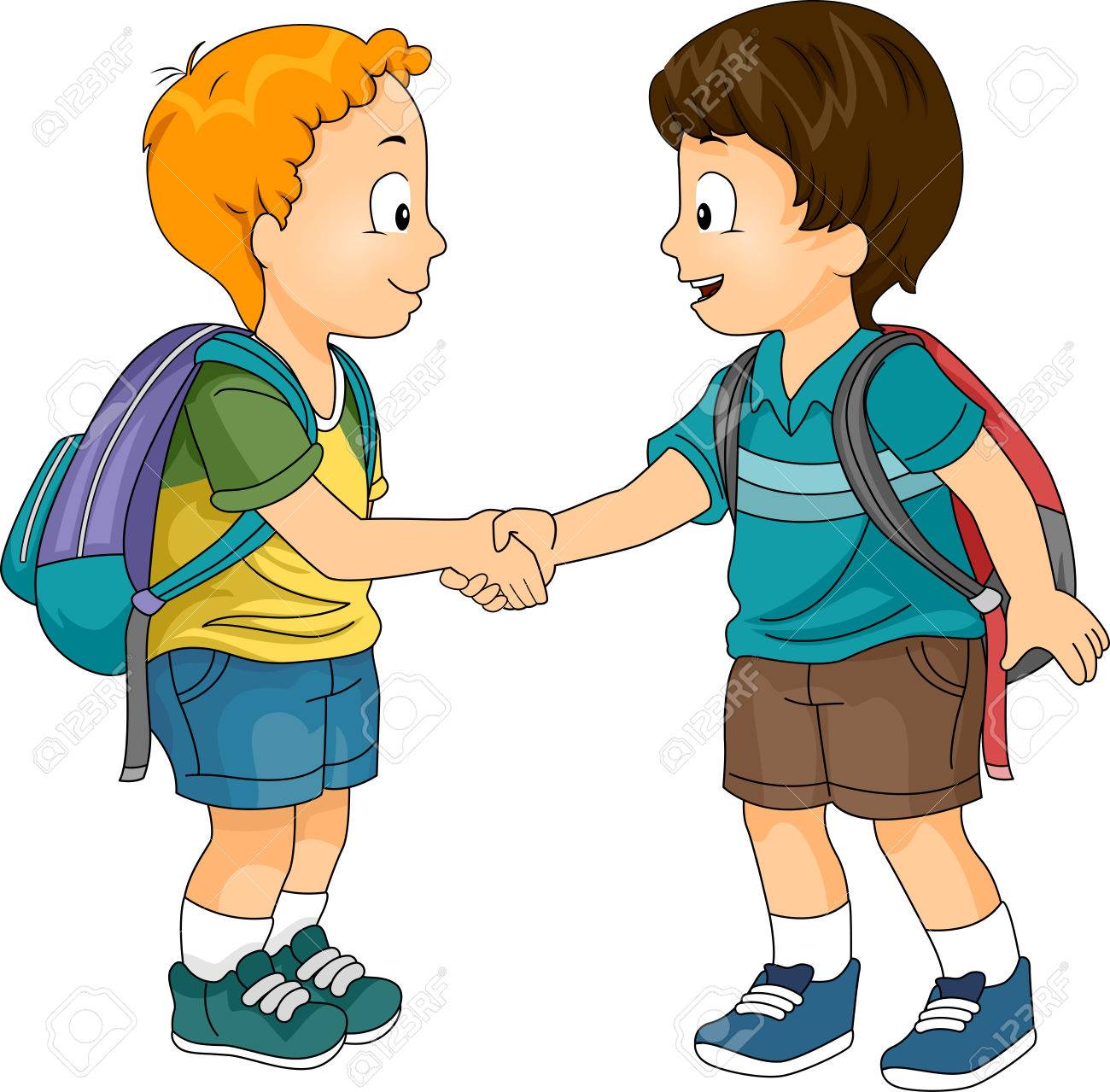 Contractwerk – zelfstandig werk
elke donderdag en vrijdag 
MOET-opdrachten: herhalings- en inoefentaken
MAG-opdrachten: spelenderwijs aan de slag met inhoud
leren reflecteren
niet afgewerkte ‘moetjes’ worden huistaken
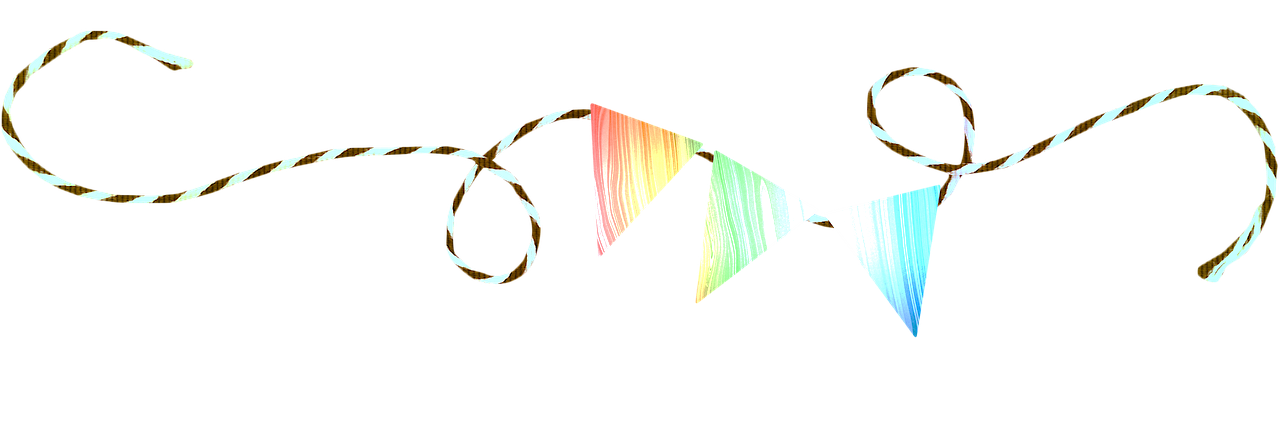 digitale tools
oefensoftware en instructiefilmpjes
met pc of iPad 
Zwijsen
Xnapda
Kabas
Computermeester
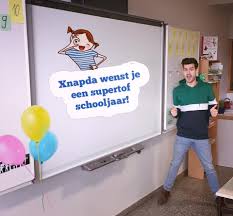 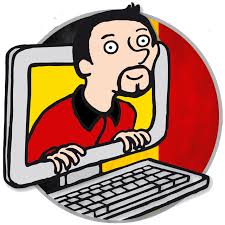 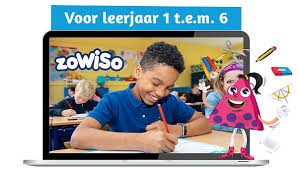 Hiep hiep hoera!
We vieren je kind uitgebreid in de klas en tijdens de maandvieringen.
Trakteren mag, maar moet niet.
Snoep, chocolade en speelgoed als traktatie zijn niet toegelaten.
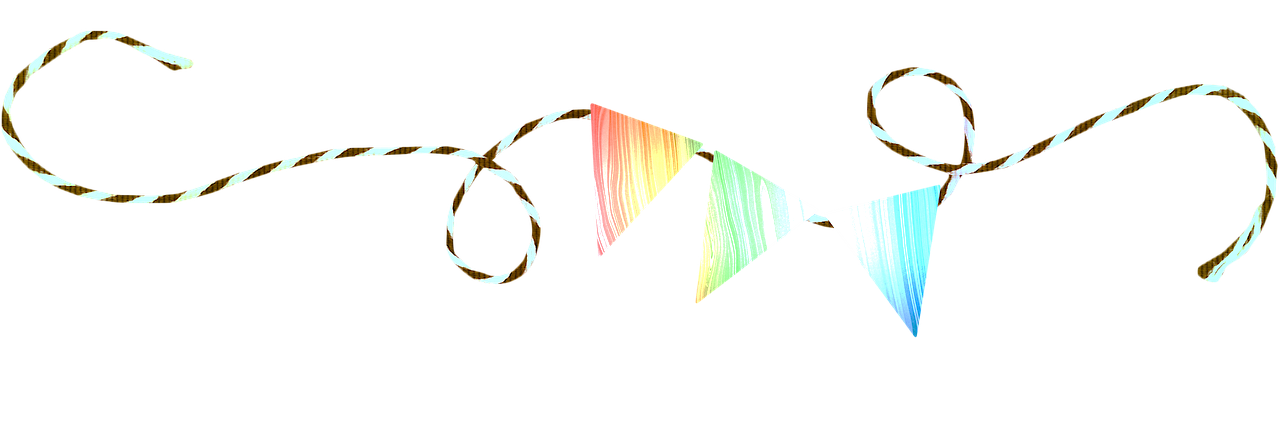 Tot ziens  
Wijs mij Uw weg, Heer.
Laat mij wandelen op het pad van Uw waarheid.
Vul mijn hart met ontzag voor Uw naam.
PSALM 86:11
Bidden jullie mee voor een gezegd schooljaar?